INTESTINAL Nematodes
BDS 2nd year                                  Date:10/8/2016
                      Dr.Nitika anand
INTESTINAL NEMATODES
Intestinal nematodes in small intestine
Ascaris lumbricoides(Largest intestinal  nematode in man)
Ancylostoma duodenale

Intestinal nematodes in large intestine
     Enterobius vermicularis
     Trichuris trichiura
1)Ascaris lumbricoides (Roundworm)
Morphology:    
a)Adult worms: 
Large, stout nematodes tapering at both ends.Life span is 1 yr.Female worms are slightly larger than male worms.
Body cavity is filled with irritating fluid k/n as “Ascaron”.
MALE:20cm
FEMALE:30cm
Adult worm of A. lumbricoides
Life cycle
Definitive Host:  Man
No intermediate host
  Mode of infection:Ingestion of food,water,raw veggies contaminated with embryonated egg.
Infective form:Embryonated egg
   Habitat:Small intestine.
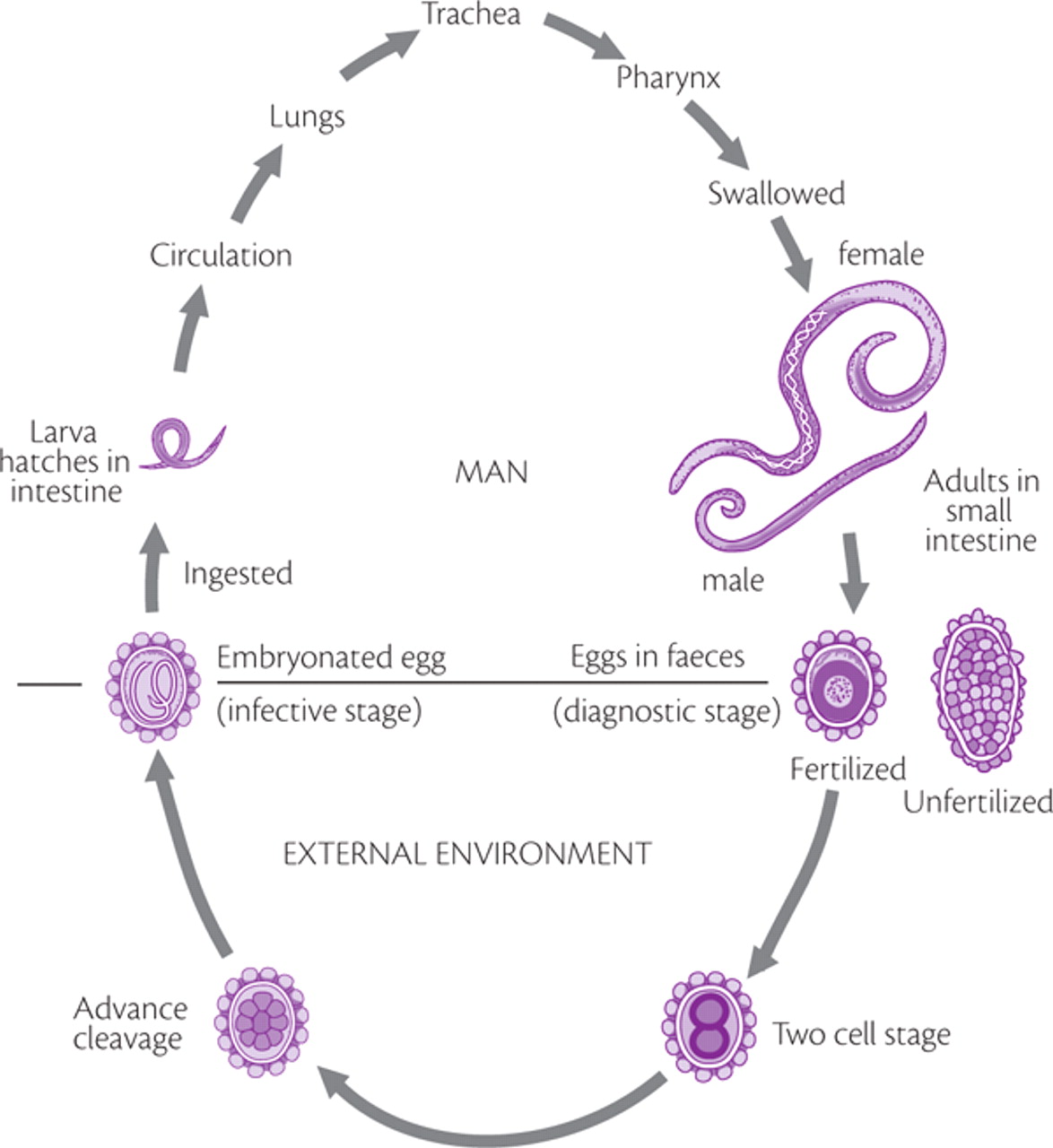 Moulting in
Reach portal
Pathogenesis & symptoms
1)Symptoms due to migrating larvae
a)In Lungs(Loeffler’s syndrome): Present as fever,cough,dyspnoea,bloody sputum, pain over chest

b)In general circulation:  May produce disturbances in brain,kidney,heart,spinal cord.
2)Symptoms due to adult worm
Gastrointestinal symptoms: Intermittent cramps,Loss of appetite,malnutrition, hypovitaminosis A causing nightblindness 

Release of body fluid Ascaron causes allergic manifestations viz: Urticaria, oedema of face.
Ectopic Ascariasis
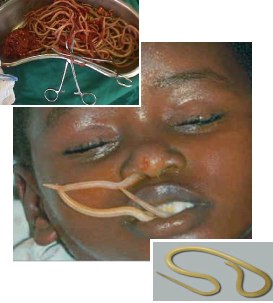 LAB DIAGNOSIS
a)Stool Exam:Adult worms or eggs may be detected.Eggs not seen if only male worms are present.
b)Xray diagnosis:Adult worm can be detected by radiography with barium emulsion which is absorbed by worm in 4-6 hrs & cast a string like shadow.
c)Bile exam:Bile obtained by    intubation reveal ascaris eggs.
2)Ancylostoma duodenale(Hookworm)
Morphology:
a)Adult worm: Small ,greyish white in colour,cylindrical in shape.
Anterior end is bent dorsally,
hence the name Hookworm.
Life span 1-2 yrs.
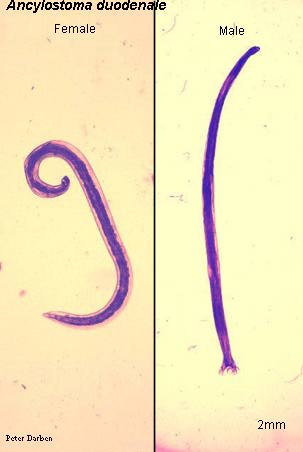 b)Egg: Oval measuring 65μm X 45μm .
Contains segmented ovum with 4 blastomeres.Surrounded by outer hyaline shell.Not infective when  freshly passed.

Clear space b/w hyaline shell & segmented ovum.
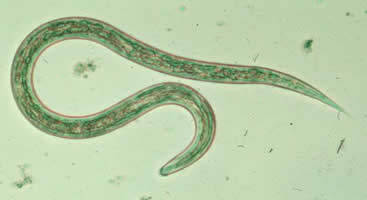 Life cycle
Infective agent:Filariform larvae

Host:Man is only host.

Mode of infection:Penetration through skin.

Common sites:Skin b/w toes,dorsum of feet, soles, hands.
Filariform larva
Life cycle
Pathogenesis & clinical features
1)Affects due to migrating larvae:
a)Ground itch:local irritation at the site of entry. Disappears in 1-2 weeks.

b)Pulmonary symptoms:Cough, wheezing, bronchitis,marked eosinophilia occurs .
2)Affects due to mature worms: They attach
 to jejunum producing Microcytic,hypochromic anemia.
  
Patients develop epigastric pain, vomoting,diarrhea.
Lab diagnosis